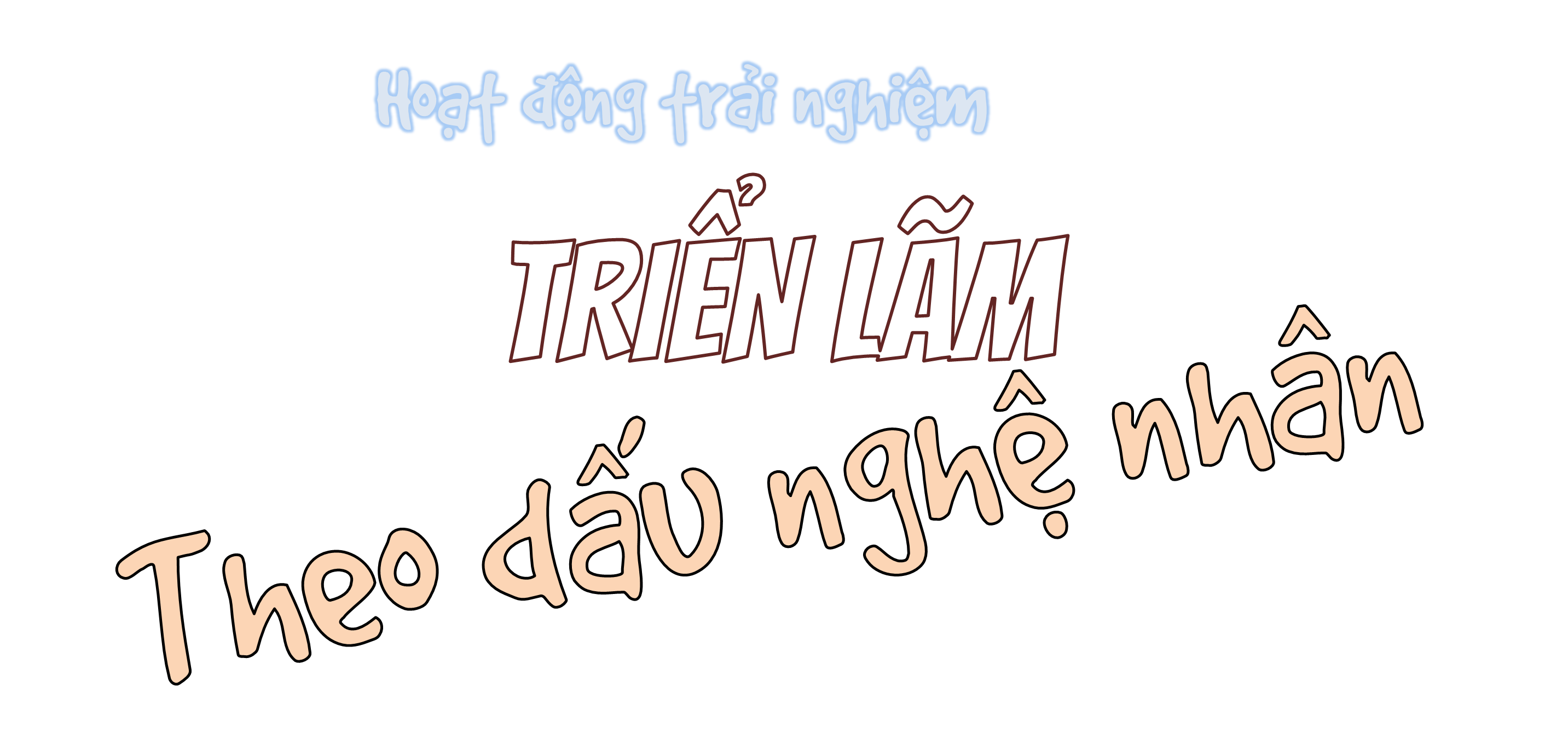 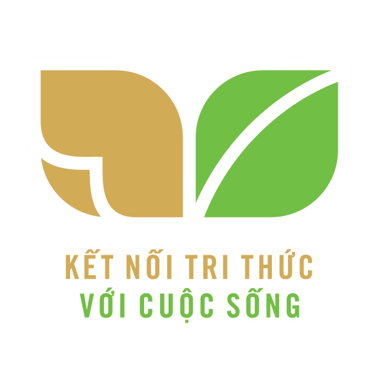 Trưng bày sản phẩm mà nhóm yêu thích hoặc sưu tầm
Thu nhập và lựa chọn các sản phẩm làng nghề mà nhóm đã sưu tầm
Trưng bày sản phẩm theo nhóm
LÀM VIỆC THEO NHÓM
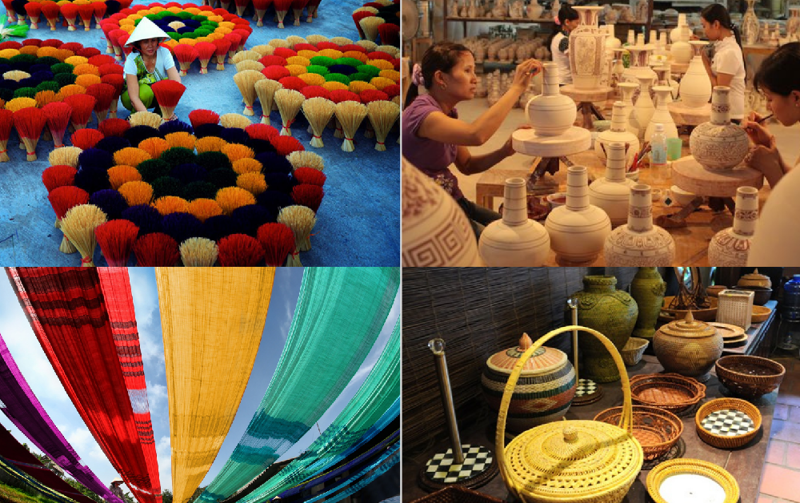 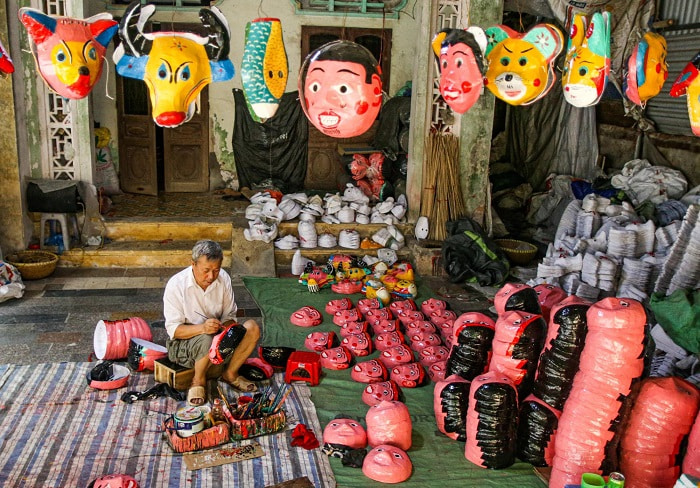 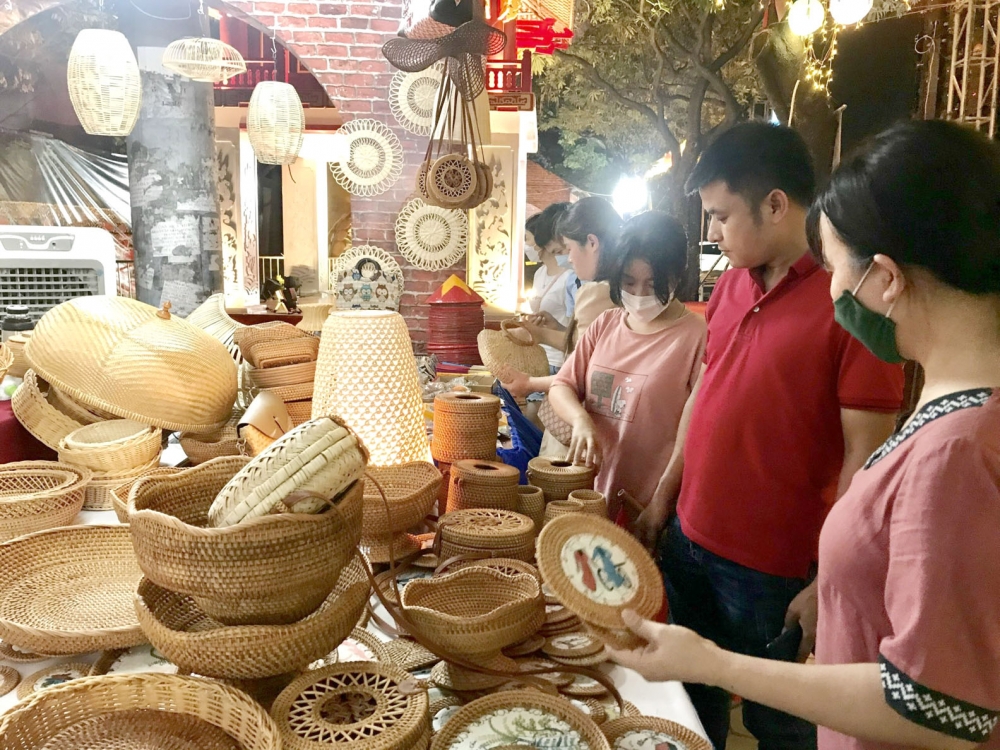 Một số sản phẩm thủ công
2. TRIỂN LÃM HÌNH ẢNH HOẠT ĐỘNG 
“THEO DẤU NGHỆ NHÂN” CỦA CÁC NHÓM
Mời nhóm bạn đến thăm góc triển lãm của nhóm mình và giới thiệu các thông tin đã tìm hiểu được
Trao đổi những điều thú vị mà em đã học được từ các bạn
Chia sẻ những điều làm em hứng thú trong quá trình tìm hiểu về nghề truyền thống
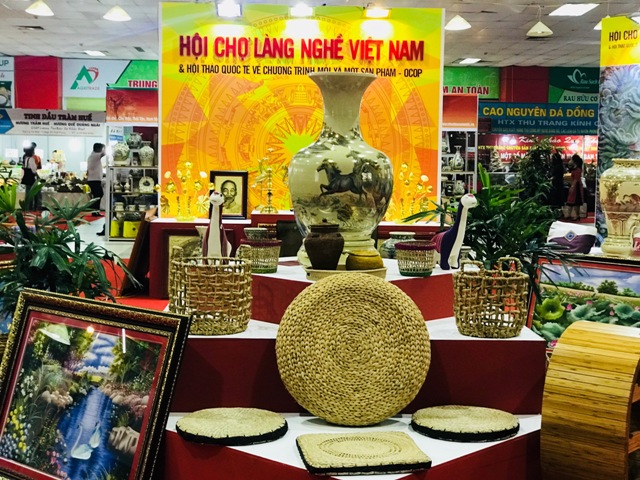 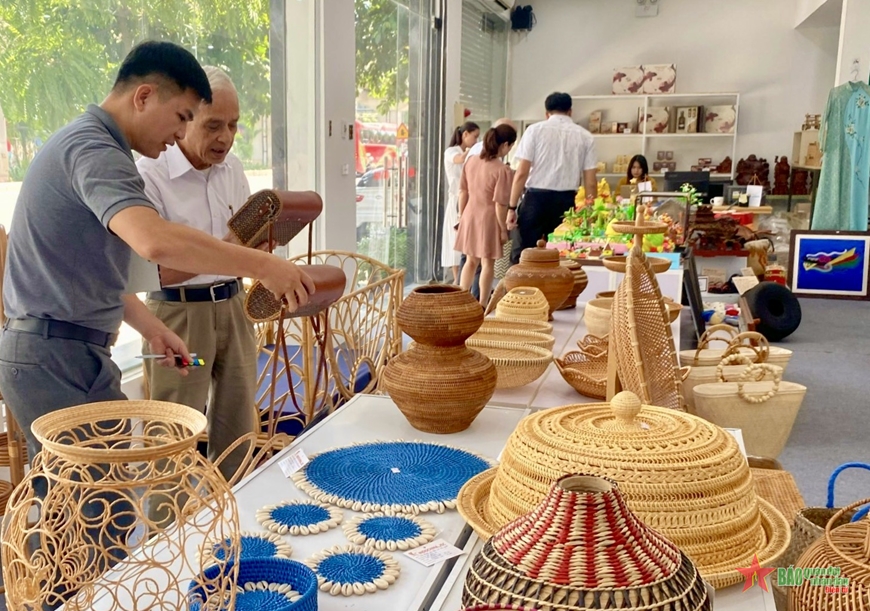 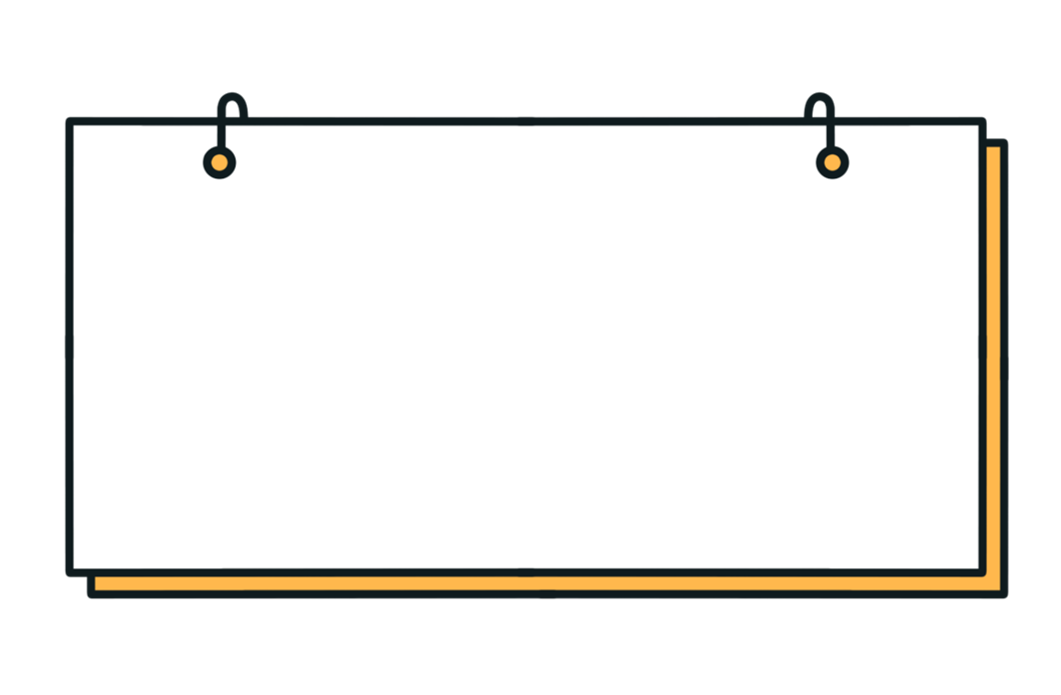 Hãy trao đổi những điều thú vị mà em đã học được từ các bạn
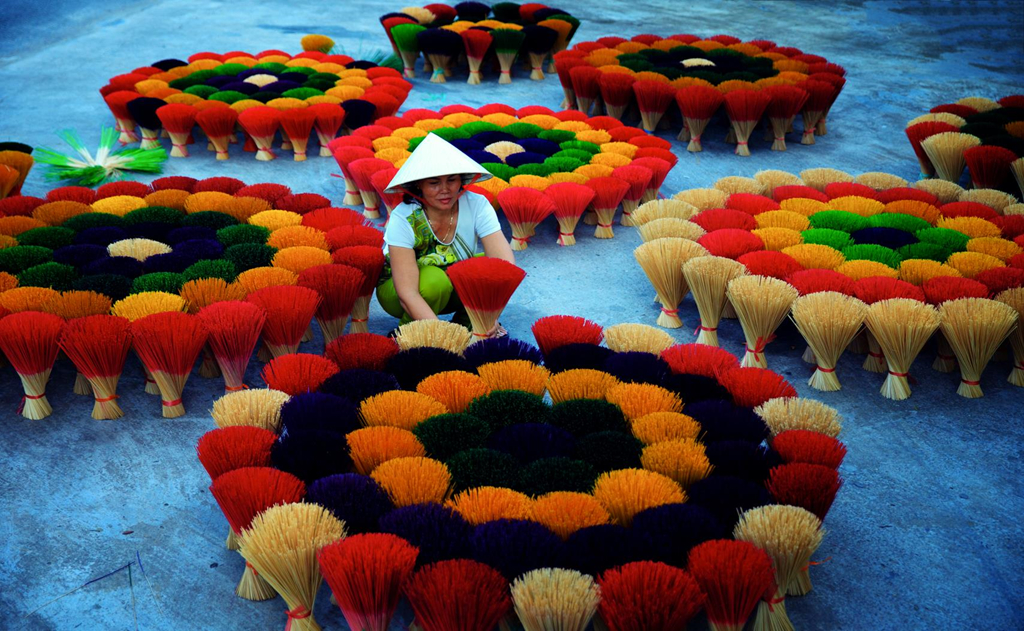 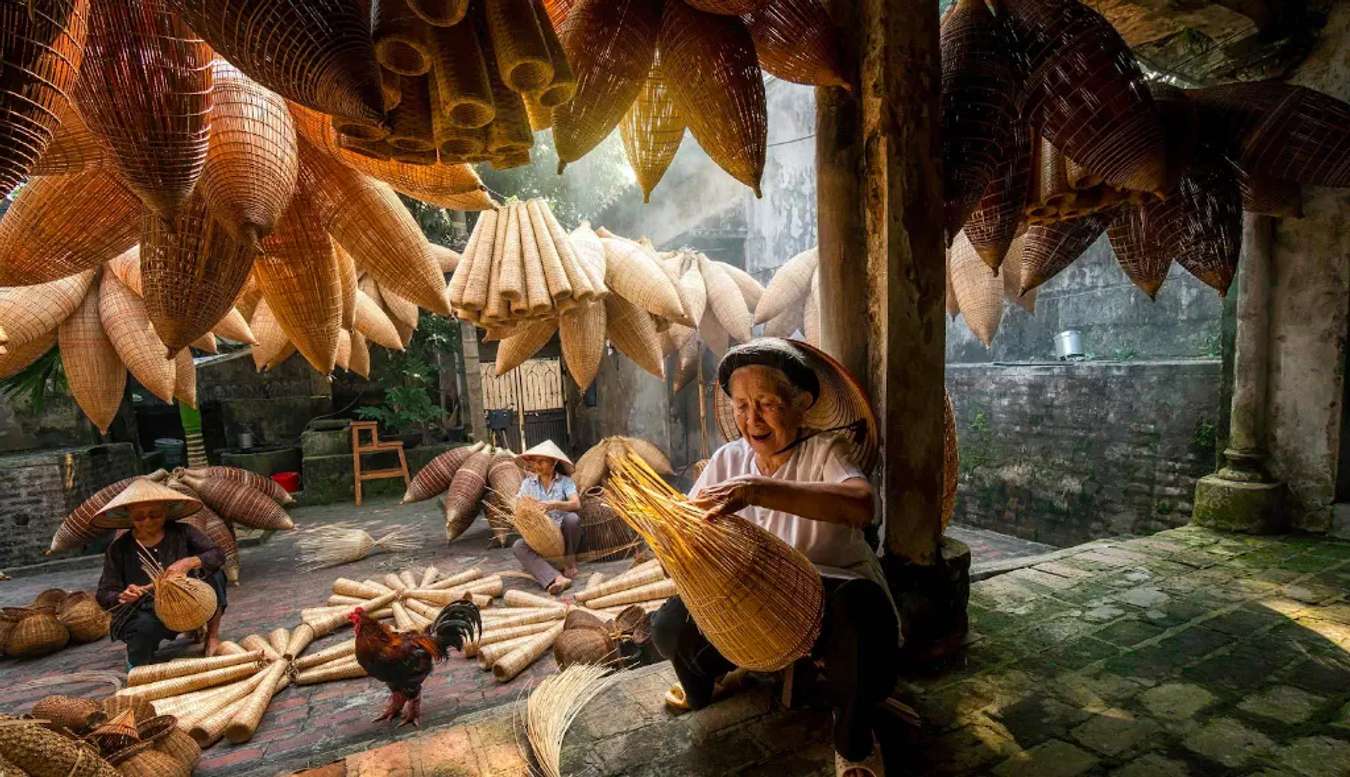 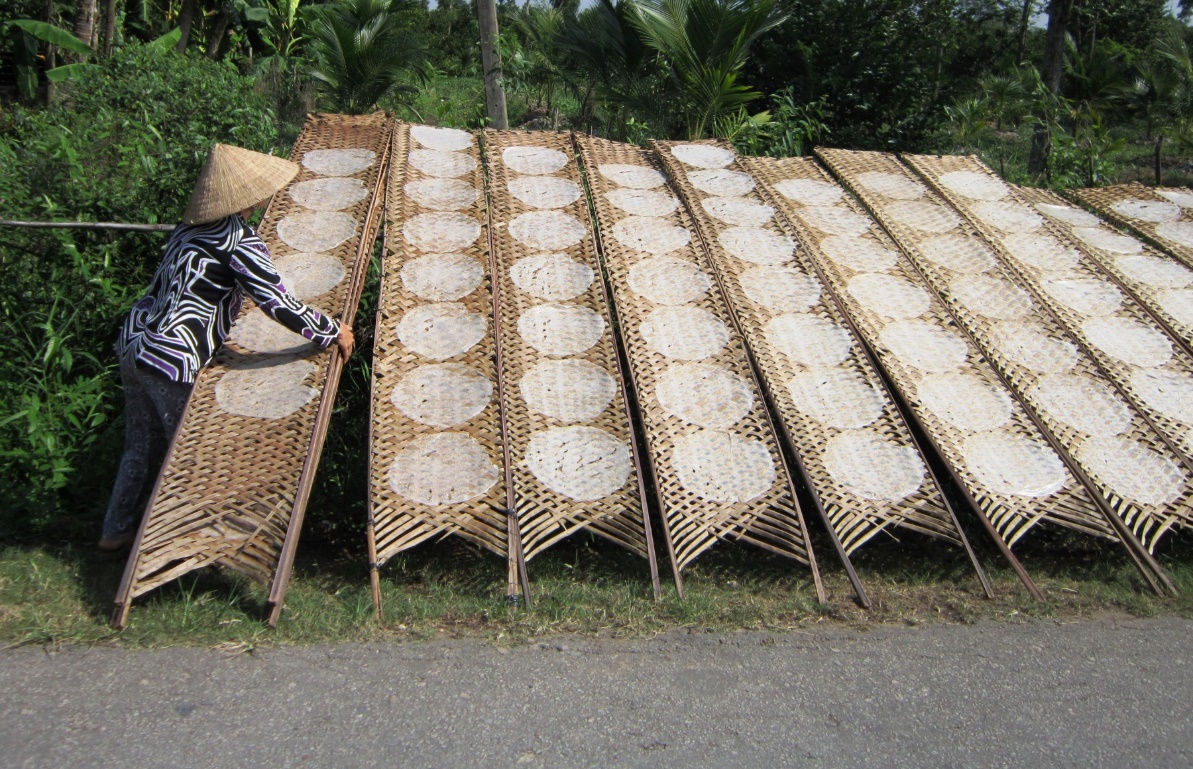 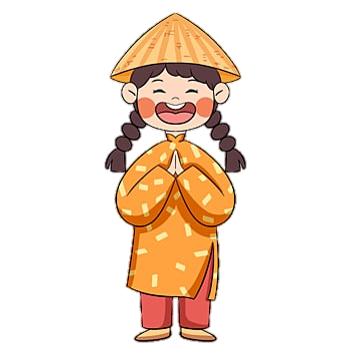 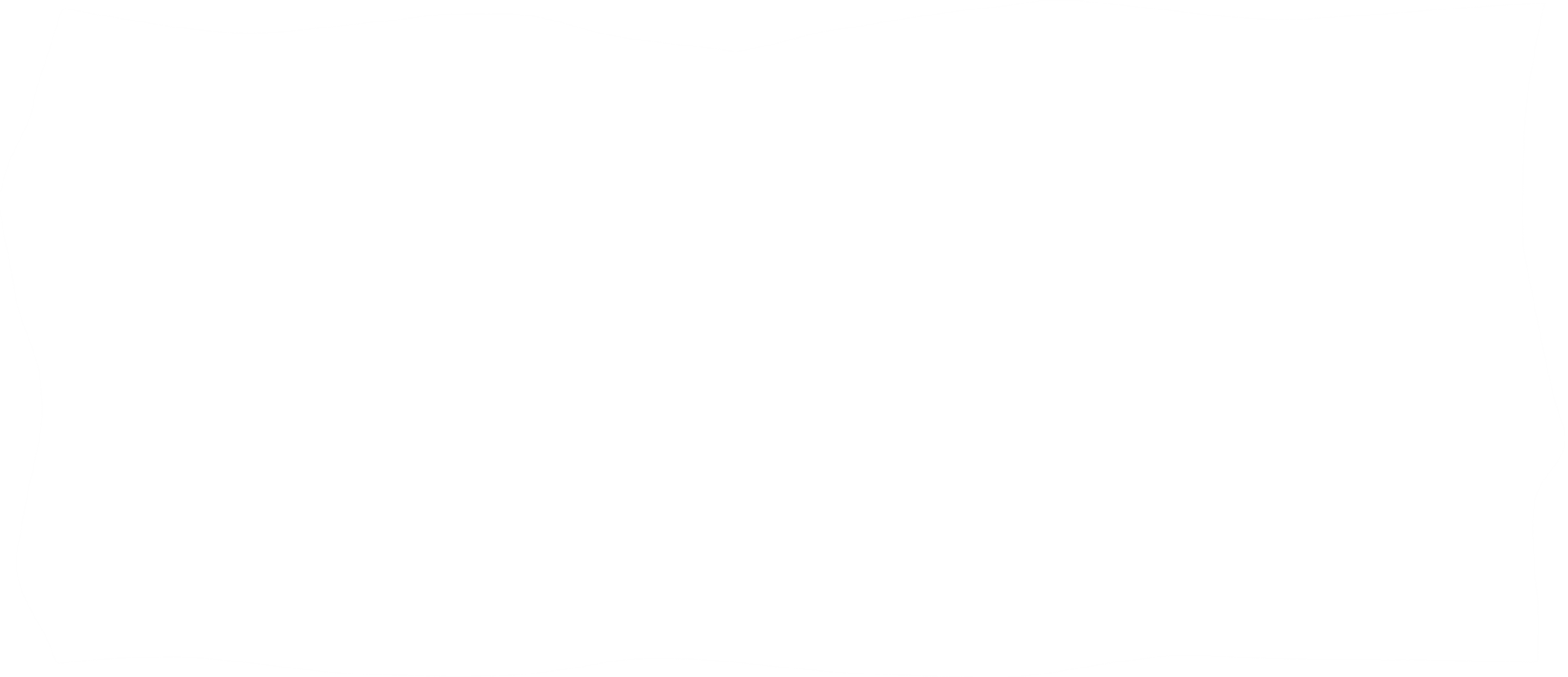 Chia sẻ những điều làm em hứng thú trong quá trình tìm hiểu về nghề truyền thống
CHÀO TẠM BIỆT